١
٣
يتبع
٣
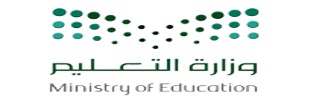 ١٥
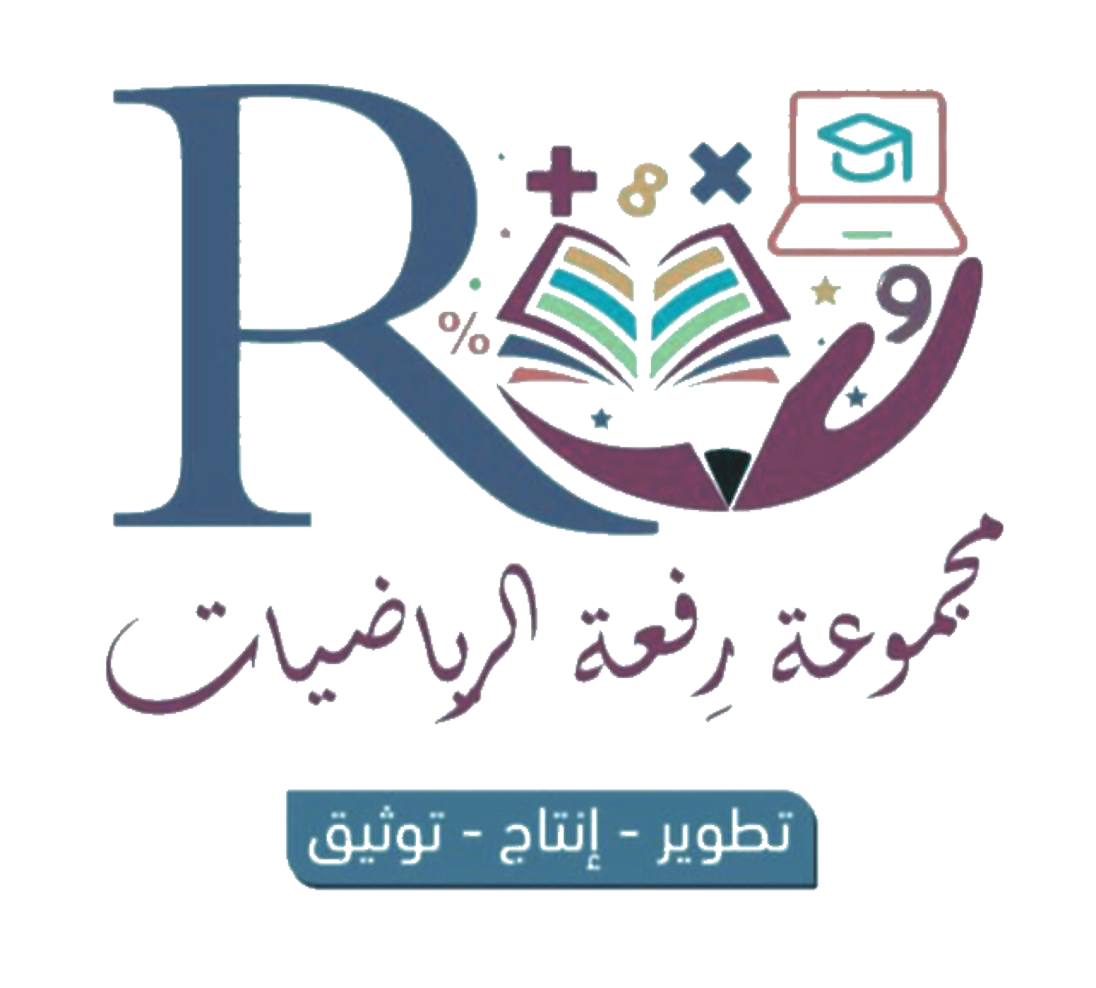 ٢
١
١٧
٨
١٦
٣
٨
١
٢
٣
١٠
١
٤
٨
٢
٨
٨
١٦
٢
٥
٤
يتبع
٤
٥
١٠
١٠
٣
٣
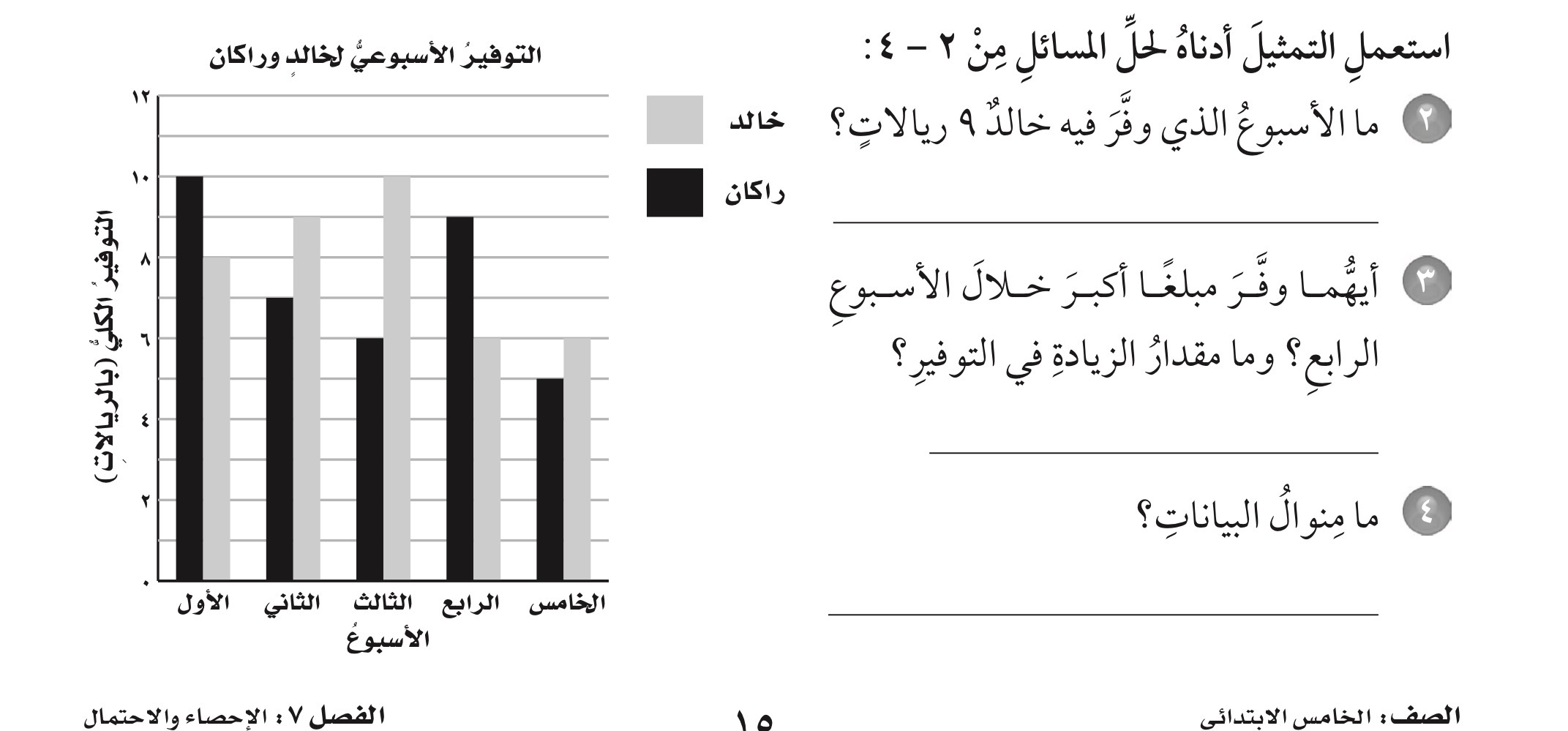 ٥
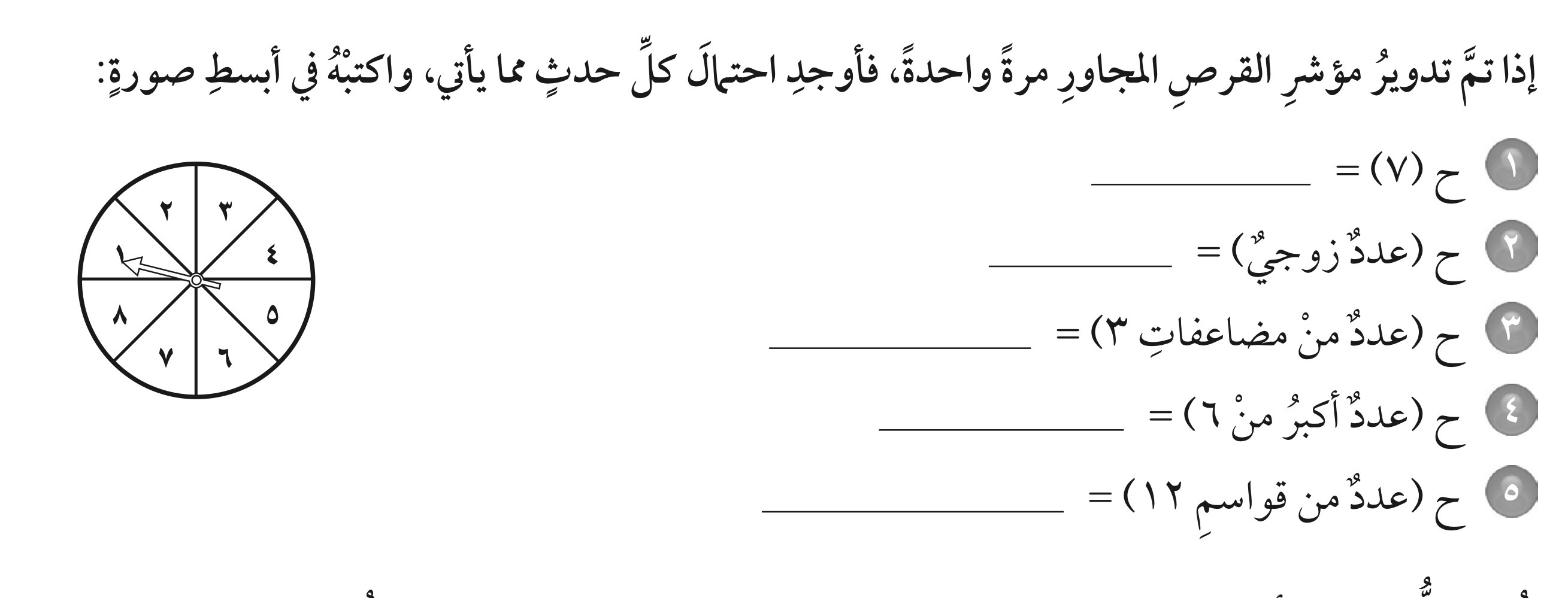 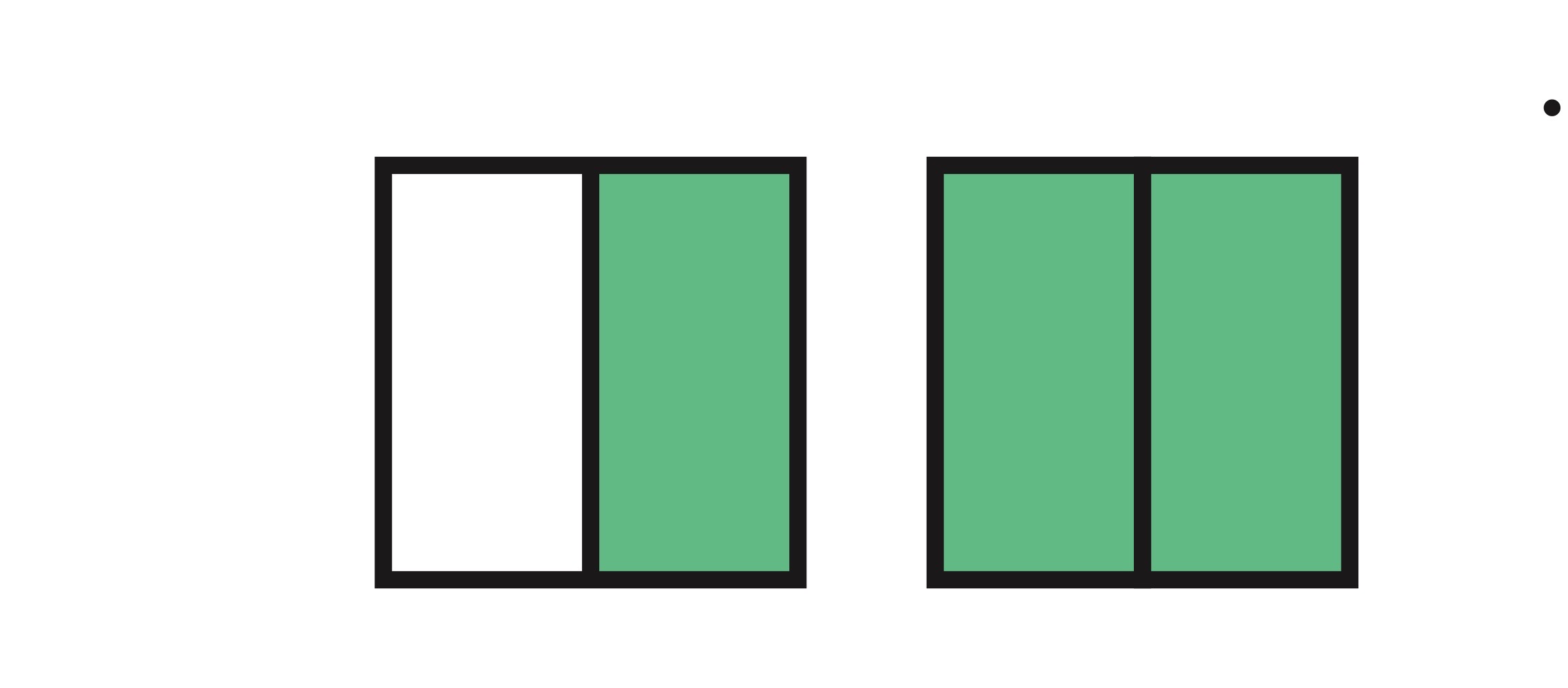 تمت الأسئلة مع تمنياتي لكم بالتوفيق